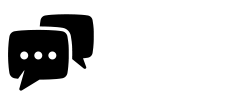 VOORWOORD
COMMUNICATIE
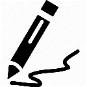 De rekenkamercommissie wil een open en toegankelijk orgaan zijn. Dit betekent dat zij actief informatie wil bieden. De communicatie van de rekenkamercommissie richt zich zowel op de gemeentelijke instanties (hiermee bedoelen wij de gemeenteraden, colleges van B&W en de ambtelijke organisaties) als burgers en organisaties uit de vier betrokken gemeenten.   
 
Communicatie richting gemeentelijke instanties
De programmaraad vormt het eerste aanspreekpunt voor zowel de vier gemeenteraden als voor de rekenkamercommissie. De rekenkamercommissie zal in haar communicatie dan ook gebruik maken van de programmaraad als verbindingsschakel tussen de rekenkamercommissie en de raden die zij in de programmaraad vertegenwoordigen. 
De rekenkamercommissie zal binnen haar primaire werkzaamheden, betreffende het uitvoeren van onderzoeken, eerst de programmaraad informeren over de voorgenomen onderzoeken en de verdere uitvoering daarvan. Door deze korte lijnen kan er ook actief worden overlegd over de meest gepaste vorm van informatievoorziening richting de gemeentelijke instanties. In onze communicatie gaan wij er vanuit dat de terugkoppeling van de programmaraad richting de raden is geborgd bij de leden van de programmaraad (zie kader ‘programmaraad’ en ‘onderzoeksonderwerpen selecteren’).
 
Communicatiemiddelen
De communicatiemiddelen die de rekenkamercommissie wil inzetten zijn als volgt:
E-mail via info@groenehartrekenkamer.nl; 
De (vernieuwde) website www.groenehartrekenkamer.nl;
Vergaderingen met programmaraad;
Brieven/memo’s richting colleges en raden;
Jaarlijks bezoek aan de gemeenteraden;
Het toelichten van onderzoeksrapporten in openbare vergaderingen van de raadscommissies van de betreffende gemeenten.
Voor u ligt het jaarverslag 2019 en jaarplan 2020. In het jaarverslag 2019 geeft de rekenkamercommissie een verantwoording van de activiteiten en uitgaven in het betreffende onderzoeksjaar. Het jaarplan 2020 blikt vooruit: welke activiteiten staan gepland, welke onderzoeken lopen er, of worden gestart en wat is de begroting? Het totaal geeft een beeld van waar de rekenkamercommissie staat en naar toe gaat.
DE REKENKAMERCOMMISSIE
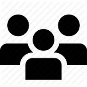 Samenstelling Groene Hart Rekenkamer
De Groene Hart rekenkamer bestaat uit drie onafhankelijke externe leden en wordt ondersteund door de ambtelijk secretaris. Op onderstaande foto ziet u van links naar rechts: Elly van der Welle (ambtelijk secretaris, sinds januari 2020), Marjolijn Blom (voorzitter), Jeroen van Oort (lid) en Maarten ter Hoeve (lid en vicevoorzitter). 
De Rekenkamercommissie is sinds april 2017 in deze samenstelling actief.
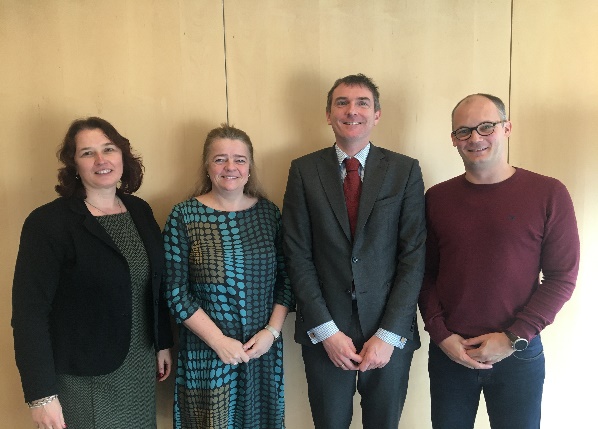 Vergaderingen
De Rekenkamercommissie komt maandelijks bij elkaar. In 2019 is er 11 keer vergaderd (maandelijks en het zomerreces uitgezonderd). Daarnaast vergadert de commissie elk kwartaal met de programmaraad. Dit heeft in 2019 4 keer plaatsgevonden.
FINANCIEEL VERSLAG 2019
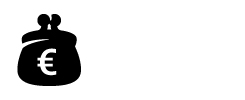 TAAKSTELLING
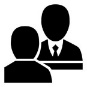 De onderstaande tabel geeft inzicht in de inkomsten en uitgaven van de financiële middelen van de rekenkamercommissie in 2019. 


















Toelichting op onderzoeksbudget: Gedurende het jaar streeft de Groene Hart Rekenkamer de onderzoeksinspanning zodanig te programmeren dat het onderzoeksbudget geheel wordt besteed. Daartoe worden met de uitvoerende onderzoeksbureaus afspraken gemaakt over de facturering. In 2019 is het onderzoeksbudget besteed aan de onderzoeken naar de Veiligheidsregio en Duurzaamheid.
De Groene Hart rekenkamer ondersteunt de gemeenteraden in hun controlerende en kaderstellende taak. 
Dit doet zij door onderzoek uit te voeren naar de volgende drie zaken:
Rechtmatigheid: voldoet de uitvoering aan de wettelijke kaders en regelgeving?
Doelmatigheid: is de voorbereiding en de uitvoering van beleid efficiënt verlopen?
Doeltreffendheid: zijn de beoogde effecten van het beleid daadwerkelijk behaald?
De Groene Hart rekenkamer beziet de mogelijkheden om gemeenschappelijke onderzoeken voor de gemeenten uit te voeren maar heeft ook de ruimte om voor individuele gemeenten onderwerpen onder de loep te nemen. De rekenkamercommissie zorgt hoe dan ook voor een evenwichtige verdeling van onderzoek over de gemeenten.
PROGRAMMARAAD
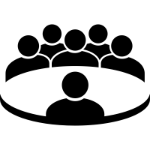 De programmaraad is ingesteld om de verbinding met de vier gemeenteraden te borgen. Vanuit elke deelnemende gemeente zijn 2 raadsleden vertegenwoordigd. De samenstelling van de programmaraad is sinds de verkiezingen in maart 2018:
Robin Kersbergen en Johannes Mattiesing namens Bodegraven-Reeuwijk;
Wout Schonewille en Jasper Grootveld namens Gouda;
Jannes Berghout en Femke Vleij namens Waddinxveen;
Johan Helmer (voorzitter) en Peter Molenaar namens Zuidplas.
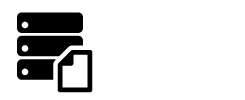 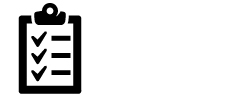 ONDERZOEKSONDERWERPEN SELECTEREN
ONDERZOEKSPROGRAMMA 2020
Groslijst
Om te komen tot nieuwe onderzoeksonderwerpen nodigt de rekenkamercommissie via de programmaraad de raden uit tot het aanleveren van mogelijke onderzoeksonderwerpen. Eveneens staat de rekenkamercommissie open voor suggesties vanuit de inwoners, organisaties of media. Daarnaast stelt de rekenkamercommissie op basis van actualiteiten en haar expertise onderzoeksonderwerpen voor. Samen vormt dit de groslijst met mogelijke onderzoeksonderwerpen.

Selectiecriteria
De criteria die de rekenkamercommissie hanteert bij het selecteren van de onderzoeksonderwerpen zijn als volgt:
In hoeverre past het voorstel binnen de primaire taak van GHR-functie?;
Kan men in potentie leren van het onderzoek? (effectiviteit);
Er heeft in de afgelopen 5 jaar geen onderzoek plaatsgevonden op dit onderwerp (in brede zin);
Draagvlak binnen en/of tussen gemeenten;
Urgentie;
Bevoegdheid van de gemeente;
Substantieel, organisatorisch, financieel en maatschappelijk belang;
Spreiding beleidsvelden en gemeenten;
Uitvoerbaar binnen de beschikbare middelen.

Shortlist
Op basis van de selectiecriteria komt de rekenkamercommissie jaarlijks tot een shortlist. Een overzicht van enkele (ongeveer 3) onderzoeksonderwerpen waaruit gekozen wordt voor aankomend onderzoek. De onderwerpen worden kort toegelicht in het onderzoeksprogramma en besproken met de programmaraad. Uiteindelijk maakt de rekenkamercommissie een keuze voor een onderzoeksonderwerp.
De Rekenkamer heeft in 2020 budgettaire ruimte om het lopende onderzoek naar Duurzaamheid af te ronden en één onderzoek op te starten. De rekenkamercommissie is gekomen tot een shortlist met één onderwerp. Hieronder wordt dit onderwerp kort toegelicht waarbij ook de onderzoeksrichting is benoemd.
ONDERWERP: WONEN
Wonen raakt het hart van het mens-zijn. Als je geluk hebt, is je woning niet alleen je huis, maar ook je thuis. Op dat thuisgevoel hebben niet alleen mensen zelf een grote invloed, ook de gemeente heeft een breed instrumentarium op het gebied van wonen. Daarmee is de gemeente van grote invloed op het thuis-gevoel dat mensen kunnen hebben.

De Groene Hart Rekenkamer beoogt met dit onderzoek naar wonen inzicht te krijgen in de knelpunten die de vier deelnemende gemeenten op het gebied van wonen hebben, hoe ze daarmee omgaan en hoe dat is ingebed in het bredere beleid. Welke instrumenten hebben de gemeenten? Zetten ze die effectief, efficiënt en rechtmatig in? Is er sprake van efficiënte beleidsbeïnvloeding uit andere beleidsprogramma’s? Wat betekenen energietransitie, mobiliteitstransitie en veiligheid voor het woonbeleid en hoe gaat de gemeente hiermee om? Hoe werkt de gemeente samen met andere partijen en hoe maakt de gemeente ook gebruik van die samenwerking? En draagt dat alles in kwalitatieve en kwantitatieve zin bij tot een beter woonklimaat voor de bevolking?
LOPEND ONDERZOEK DUURZAAMHEID 2019/2020
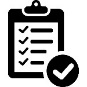 In de tweede helft van 2019 is de rekenkamercommissie in alle vier de gemeenten een onderzoek gestart naar Duurzaamheid. De raden zijn geïnformeerd over de onderzoeksopzet. Het onderzoek bevindt zich nu in de afrondende fase. De Rekenkamercommissie is voornemens het onderzoek voor het zomerreces 2020 aan de raden aan te bieden.
GROSLIJST ONDERZOEKSONDERWERPEN
Op de groslijst zijn de onderwerpen opgenomen die door de raden van de deelnemende gemeenten zijn aangedragen, onderwerpen uit de inventarisatie onder raden in 2017 en 2019 en onderwerpen ingebracht door de Groene Hart Rekenkamer. Dit leidt tot het volgende overzicht:
Inburgering
Huisvesting arbeidsmigranten
Afvalbeleid
Digitale dienstverlening
Dienstverlening in het kader van Wabo
Effect preventief jeugd- en jongerenbeleid
Re-integratie
Verbonden partijen
Toegankelijkheid openbare ruimte
Onderwijsachterstandenbeleid


Amv’sKosten decentralisaties sociaal domein
Risico’s en kansen van inwonersgroei
Europese subsidiemogelijkheden
Inzet van externen
Kosten van afvalinzameling en transparantie in tariefopbouw
Participatie 
Onderwijsachterstandenbeleid
Integriteit
AFGEROND ONDERZOEK VEILIGHEIDSBELEID 2018/2019
In het najaar 2018 is gestart met het onderzoek Veiligheidsbeleid.
De Rekenkamercommissie heeft begin december 2019 de rapporten aangeboden aan de raden. Ook heeft in december de presentatie van de rapporten in een gezamenlijke bijeenkomst plaatsgevonden.
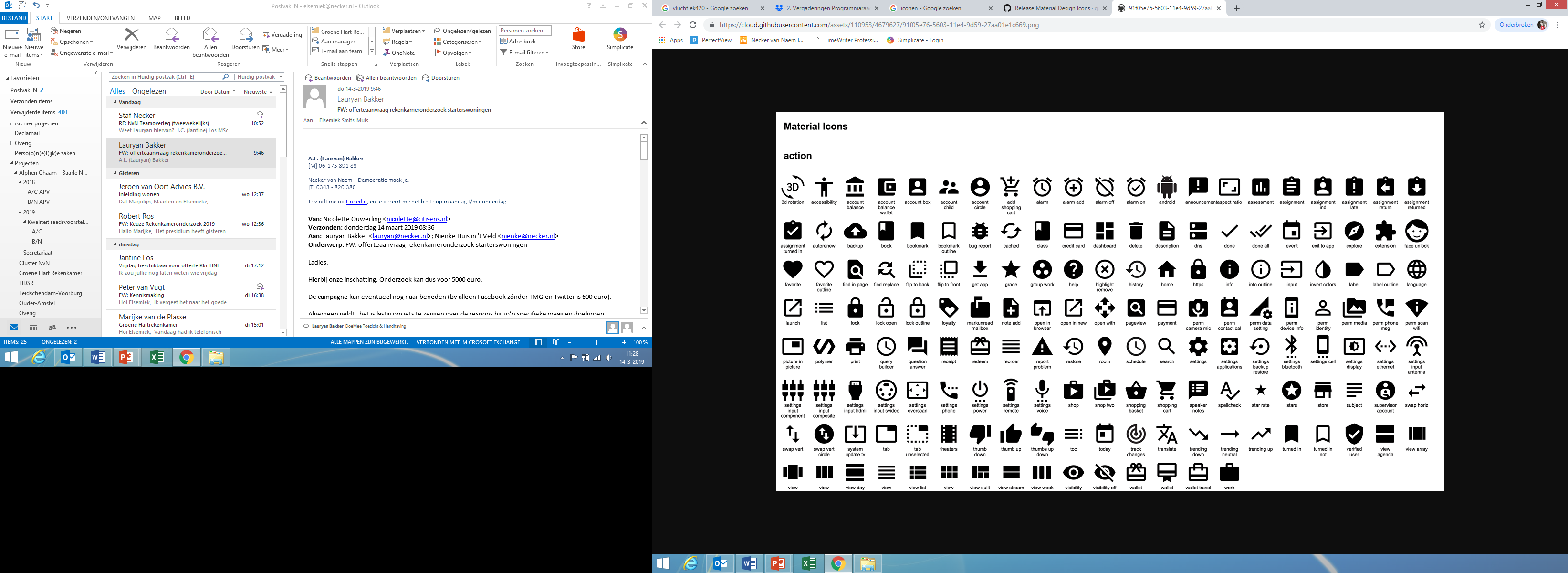 OVERIGE ACTIVITEITEN 2020
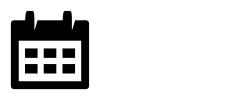 CONTACT
Presentatie onderzoeksrapporten
Na het afronden van de rapportage worden de uitkomsten van de onderzoeken aan de raden gepresenteerd. Dit gebeurt in een gemeenschappelijke bijeenkomst in één van de vier gemeenten. 

Bezoek aan raden
De rekenkamercommissie is voornemens in 2020 de raden van de deelnemende gemeenten te bezoeken en geeft hiermee gehoor aan de oproep van de programmaraad om het contact met de gemeenteraden te bevorderen. We zullen het moment en de vorm van het bezoek afstemmen met de betreffende griffies. We willen daarbij aansluiten aan bestaande vormen, bijvoorbeeld als ‘gast van de raad’ of in een vrij deel van commissievergadering.
De Groene Hart Rekenkamer komt maandelijks bijeen (met uitzondering van het zomerreces in juli en augustus) voor haar reguliere vergaderingen. Deze vergaderingen worden in beslotenheid gehouden. Daarnaast vergadert de rekenkamercommissie ieder kwartaal met de programmaraad. U kunt u bij ons terecht als u meer informatie wilt over de Groene Hart Rekenkamer of als u een idee wilt aandragen voor een mogelijk onderzoek. 
Wij zijn te bereiken via: 
Telefoon: 06 21476574.
E-mail: info@groenehartrekenkamer.nl 
Postadres: Postbus 1086, 2800 BB Gouda
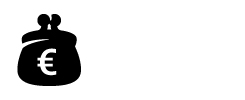 BEGROTING 2020
Het volgende overzicht geeft de begrote middelen voor 2020 weer: 













Toelichting op budget
Onderzoeksbudget: Het onderzoeksbudget wordt benut voor de uitvoering van onderzoeken. Onderzoeken lopen door, en daarom ook over, jaren heen. 
Vergoeding leden: De leden van de rekenkamercommissie ontvangen een vaste maandvergoeding.  De voorzitter ontvangt een maandelijkse vergoeding van € 650,- en de leden ontvangen een vergoeding van € 500,- per maand voor hun werkzaamheden. De maandelijkse onkostenvergoeding bedraagt € 75,-. De ambtelijk secretaris werkt op inhuurbasis. In het budget is voor de secretaris een tijdsbesteding van 200 uur geraamd. 
Overige kosten: De overige kosten in 2020 bestaan uit het lidmaatschap NVRR en licentie vergaderapp. 
Totaal budget: Uitgangspunt voor het totaalbudget is de bijdrage van de vier deelnemende gemeenten. Elke gemeente draagt per inwoner € 0,60 bij. Voor de berekening is uitgegaan van de inwonersaantallen van het CBS van december 2019.Het restant budget 2019 ten bedrage van € 1.162 is toegevoegd aan het budget 2020.